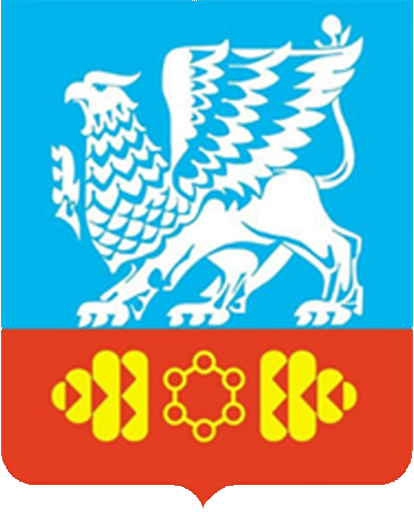 ИНВЕСТИЦИОННЫЙ   ПРОФИЛЬ
ГОРОДА САЯНСКА
2023
Обращение к инвесторам!
Уважаемые инвесторы! 
Приглашаю вас ознакомиться с географическим 
и экономическим потенциалом нашего города 
и его предложениями. 
Желаю представителям деловых кругов 
успехов в реализации инвестиционных проектов, благополучия и процветания бизнеса! 
Рассчитываю на взаимовыгодное и плодотворное сотрудничество. 
Добро пожаловать в Саянск!

Мэр города Саянска, 
А.В. Ермаков
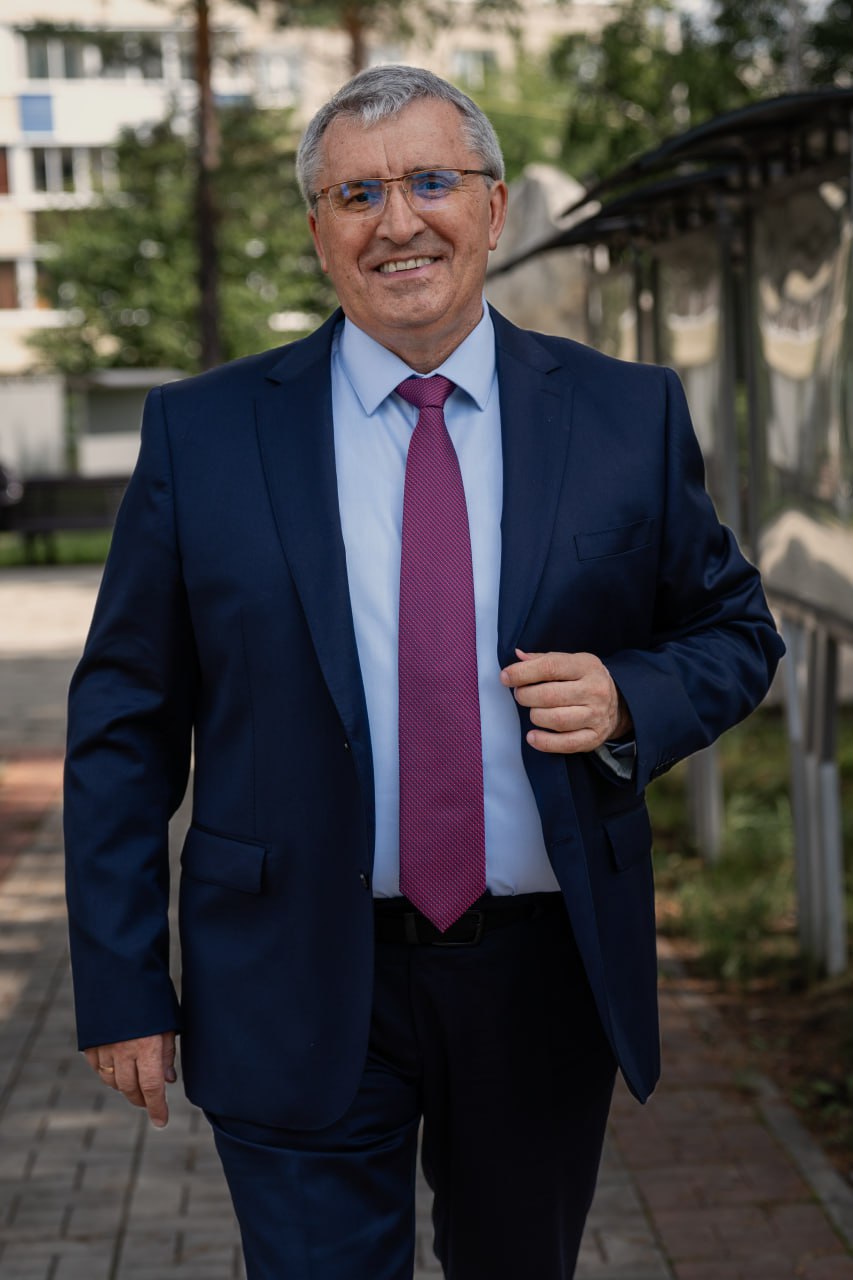 ИНВЕСТИЦИОННАЯ ПРИВЛЕКАТЕЛЬНОСТЬ.
Принят Устав муниципального образования города Саянска
Решение городской Думы № 110-68-28 от 28.04.2005 г. 
Зарегистрирован 2 июня 2005 года постановлением главы администрации Иркутской области № 21-пг.
Внесен в Федеральный реестр муниципальных образований РФ
Свидетельство № 003379 от 23.05.2001 года
Является членом Союза малых городов РФ 
Удостоверение от 30.05.2001 года.
Присвоен статус моногорода 
Распоряжение Правительства РФ от 29.07.2014 № 1398-р
Присвоен статус территории опережающего развития (ТОР) 
Постановление Правительства РФ от 16.03.2018 № 262
Утверждена Стратегия социально-экономического развития
Решение городской Думы № 71-67-17-32 от 29.12.2017 г.
Утвержден генеральный план
Решение городской Думы № 041-14-20 от 28.02.2008 г.
ГЕОГРАФИЧЕСКОЕ ПОЛОЖЕНИЕ.
Население города 
35,7 тыс. человек
Расстояние до:
Основан в 1970 году
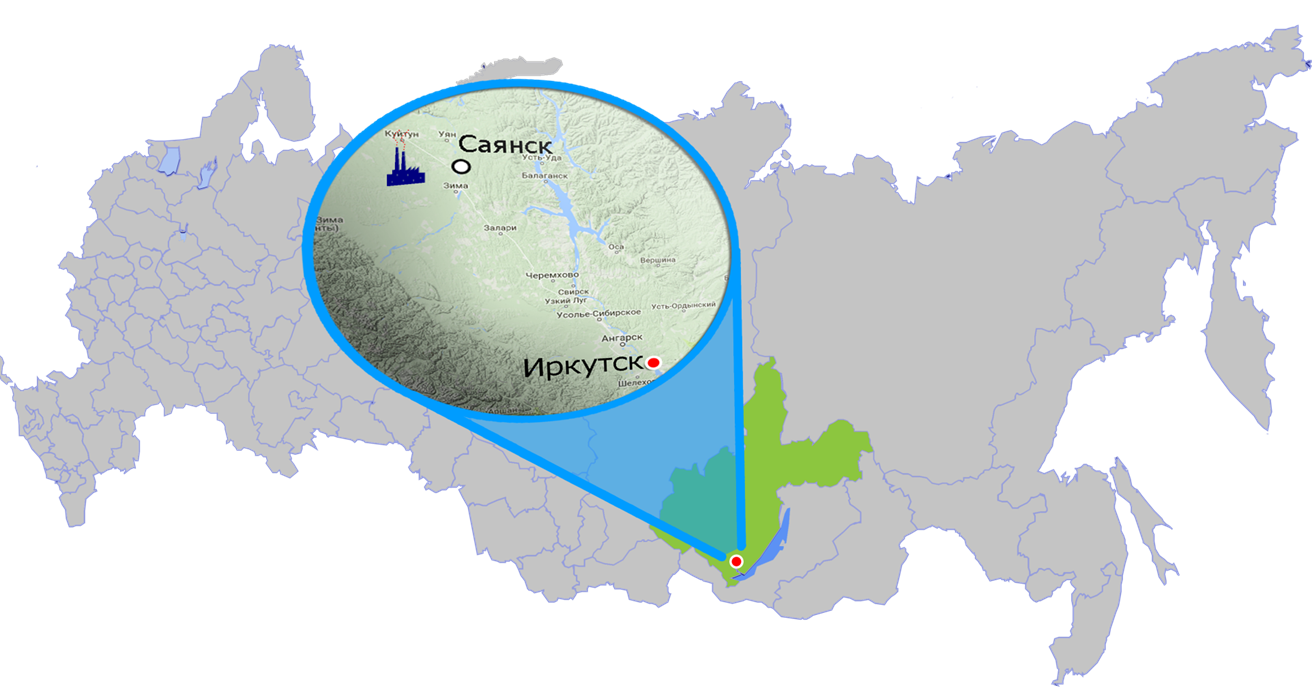 Восточно-Сибирской железной дороги (станция «Зима») 
28 км
1,6% населения Иркутской области
областного центра 
270 км
озера Байкал 
около 440 км
Площадь города 
82,42 км2
Москвы 
4 823 км
12 км от предприятий 
Промышленного узла
РЕСУРСНАЯ БАЗА.
КЛИМАТ
ПРИРОДНО-ЛАНДШАФТНЫЙ КОМПЛЕКС
Саянск располагается на высоком правом берегу р. Ока на плато, расположенном на междуречье р. Ока и небольшой р. Мольта, в 10-12 км от предприятий промышленного узла. Территория города находится в таежной зоне, покрыта хвойными и смешанными лесами и сложена в основном песчаными и супесчаными породами, характеризуется приподнятым волнисто-холмистым рельефом эрозийного происхождения, расчленена речной сетью на отдельные водоразделы, которые в свою очередь изрезаны падями и распадками. Особенностью города является разделение территории на промышленный узел и населенный пункт, расположенные, соответственно, на левом и правом берегах р. Оки и соединенные автодорогой Саянск – Зима.
резко континентальный
средняя температура

в январе до − 20,5 °С
 
в июле +17 °С
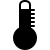 ЗЕМЛИ
МЕСТОРОЖДЕНИЯ
2 776 Га 
промышленности
Зиминское местонахождение каменной соли.
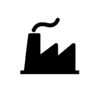 2 605 Га 
лесного фонда 
(на сегодняшний день –
собственность РФ)
На удалении 22 км от города располагается Саянское ГКМ, 100 км – Ангаро-Ленское ГКМ, и в 250 км – крупнейшее Ковыктинское ГКМ.
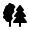 243 Га 
с/х назначения
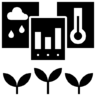 ИНЖИНЕРНАЯ ИНФРАСТРУКТУРА.
Объекты энергоснабжения* находятся в областной собственности, обслуживаются ГУЭП «Облкоммунэнерго». Филиал ОГУЭП «Облкоммунэнерго» 
«Саянские электрические сети»
Теплоснабжение* осуществляется от теплоисточника – Ново-Зиминской ТЭЦ ООО «Байкальская энергетическая компания».
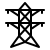 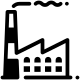 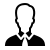 Мельников Сергей Николаевич
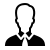 Альхименко Евгений Борисович
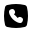 8(395-53) 6-10-50, 6-10-59
8(395-53) 5-55-90
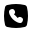 МУП «Саянское теплоэнергетическое предприятие» выполняет функции по передаче тепловой энергии потребителям.
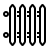 Вывоз и утилизация твердых коммунальных отходов (ТКО) производится региональным оператором ООО «РТ – НЭО Иркутск»
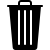 Гурлев Андрей Валерьевич
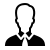 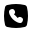 8 (395-2) 43-44-11
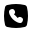 8(395-53) 5-48-53
Почтовая связь
Саянский почтамт УФПС Иркутской области 
АО «Почта России»
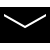 МУП «Водоканал–Сервис» осуществляет водоснабжение и водоотведение.
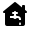 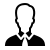 Пономарёв Иван Леонидович
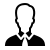 Антипова Наталья Владимировна
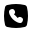 8(395-53) 5-55-40
8(395-53) 5-78-36
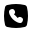 Связь осуществляют:
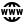 В городе  действуют операторы мобильной связи: 
Мегафон, МТС, ТЕЛЕ-2.
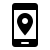 8 (395-53) 5-55-50, 5-55-44
ПАО «Ростелеком»
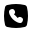 8 (950) 1110022
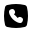 ИТК.РФ
* Загруженность по теплоэнергии – до 30%, 
по электроэнергии – до 40%).
8 (800) 5008988
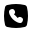 Регион Телеком
ТРАНСПОРТНАЯ ИНФРАСТРУКТУРА.
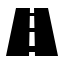 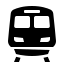 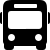 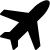 Автобусное сообщение 

Все население, проживающее в городе на 100% обеспечено регулярным автобусным сообщением.
Транспортная 
инфраструктура города
представлена автомобильными дорогами. 

Общая протяженность 
дорожной сети города 103,1 км, в т.ч. 
в асфальто-бетонном исполнении 
60,8 км.
Железнодорожные вокзалы 
в Саянске отсутствуют.

Расстояние от Саянска до Восточно-Сибирской железной дороги станция «Зима» по автомобильной трассе составляет 28 км.
 
Расчетное время преодоления расстояния между городами Саянск и Зима на автомобиле составляет 0:22 мин.
Воздушные перевозки 
из города не осуществляются. 

Расстояние от Саянска до аэропорта Иркутска составляет 299,3 км. 
Время в пути на автомобиле занимает 
около 4 часов.
Обслуживание улично-дорожной сети осуществляет 
МКУ «Саянская дорожная служба»
СОЦИАЛЬНАЯ ИНФРАСТРУКТУРА.
ОБРАЗОВАНИЕ
КУЛЬТУРА
СПОРТ
ЗДРАВООХРАНЕНИЕ
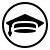 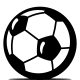 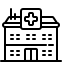 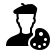 9 дошкольных 
образовательных 
учреждений
Спортивная школа
Дворец культуры
Саянская городская больница
Детская школа искусств*
Футбольный стадион с искусственным газоном
взрослая поликлиника
 на 650 посещений в смену
1 640 воспитанников
Центр народного творчества и досуга
8 общеобразовательных 
учреждений
Физкультурно-оздоровительный комплекс
детская поликлиника 
на 300 посещений в смену
5 237 учеников
Музейно-выставочный комплекс
Областные филиалы:
         - противотуберкулезного
           диспансера, 
         - станции переливания крови,
         - бюро судебной медицины.
2 учреждения дополнительного образования
Крытый хоккейный корт «Ледовый»
Картинная галерея
4 библиотеки
1 056 чел.
Плавательные бассейны «Дельфин» 
«Золотая рыбка»
2 профессиональных
учреждения
Химико-технологический техникум
Медицинский колледж
Число посетителей культурно-досуговых мероприятий 
238 580 человек 
(с учетом неоднократного посещения)
Санаторий «Кедр»
(минеральная вода)
Доля жителей,
систематически занимающихся физкультурой и спортом
 46,5 %
Частные стоматологические клиники
* самая большая в Иркутской области и одна из крупнейших в СФО
КАДРОВЫЙ ПОТЕНЦИАЛ.
Численность населения, тыс. чел.
Структура работников
21,4%
моложе трудоспособного
2023
2022
2021
35,7
35,5
35,6
52,2%
трудоспособное
26,4%
старше трудоспособного
Средний возраст жителей города - 39 года.
Подготовка специалистов
Число незанятых граждан, стоящих на учете в ЦЗН
₽
49 321
ГБПОУ ИО « Химико-технологический техникум г. Саянска»

ОГБПОУ «Саянский медицинский колледж»
228
111
98
80
Средняя заработная плата 
одного работника
2022
2023
2020
2021
КЛЮЧЕВЫЕ ОТРАСЛИ ЭКОНОМИКИ.
Структура выручки организаций 
по основным видам экономической деятельности
4,7 %
Прочие
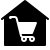 14,7 %
Торговля
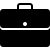 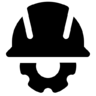 1,7 %
Строительство
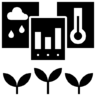 12,4 %
Сельское хозяйство
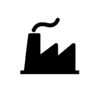 66,5 %
Промышленность
Многоотраслевая структура экономики
ПРЕДПРИНИМАТЕЛЬСТВО.
В городе осуществляют деятельность 878 субъектов малого и среднего предпринимательства
199 предприятий малого и среднего предпринимательства
679 индивидуальных предпринимателей
17,3 % налоговых доходов города
4,7% от общей выручки по городу
11,9 % численности работающих
Потребительский рынок Саянска
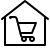 19 супермаркетов, S = 9 868,5 кв.м.
Общественное питание
Бытовое обслуживание
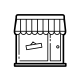 56 минимаркетов, S = 3 620,9 кв.м.
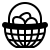 12 продовольственных магазинов,  S = 467,1 кв. м.
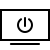 254 непродовольственных магазина, S = 30 104,8 кв. м.
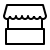 3 объекта нестационарной торговли
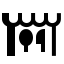 Розничная торговля
59 предприятий общественного питания, 3 923 посадочных мест
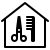 161 предприятие бытового обслуживания, 437 рабочих мест
ОСНОВНЫЕ ПРЕДПРИЯТИЯ.
Градообразующая 
организация 
города
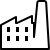 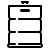 ООО «Ирпласт»
АО «Саянскхимпласт»
Вид деятельности: производство пластмассовых изделий
Вид деятельности: химическое производство
Продукция: крупногабаритные пластиковые емкости
Продукция: смола поливинилхлоридная, каустическая сода, 
                   отбеливающая жидкость (белизна)
43 
рабочих мест
25 498,7 
млн. руб. выручка
2 811 
рабочих мест
140,2
млн. руб. выручка
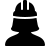 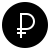 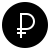 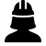 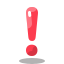 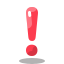 крупнейший производитель в Иркутской области 
и в Восточной Сибири
30% поливинилхлорида в России
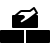 ООО «Саянскгазобетон»
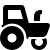 ООО «Саянский бройлер»
Вид деятельности: сельское хозяйство
Вид деятельности: производство прочих изделий из гипса,
                              бетона или цемента
Продукция: растениеводство, птицеводство, животноводство, 
                    переработка зерна и мяса.
Продукция: газобетонные блоки, силикатные изделия
5 280,8 
млн. руб. выручка
1 161 
рабочих мест
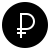 158 
рабочих мест
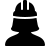 1 147,5
млн. руб. выручка
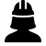 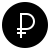 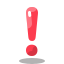 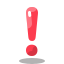 крупнейший производитель в Восточной Сибири и на Дальнем Востоке
лидер по производству мяса цыплят-бройлеров
в Иркутской области
ИНВЕСТИЦИИ.
Объем, млн. руб.
Структура инвестиций, %
2023
2022
2021
Источники, %
Иные средства
Бюджетные средства
Собственные средства
ГОРОДСКАЯ СРЕДА.
Крытый хоккейный корт 
«Ледовый» открыт 
в декабре 2020 года
Городская 
горка
Детская школа искусств, 
построена в 2019 году
Сквер 
Ветеранов
Современный ФОК
открыт в ноябре 2018 года
Городской 
фонтан
Конный 
дворик
Городской стадион
Плавательный бассейн «Золотая рыбка». В 2019 году проведен капитальный ремонт
Благовещенский кафедральный храм
ДК «ЮНОСТЬ»
Центр 
зимних видов спорта
Плавательный бассейн «Дельфин»
Современные библиотеки
ТЕРРИТОРИЯ ОПЕРЕЖАЮЩЕГО РАЗВИТИЯ.
пониженная ставка по налогу на прибыль
ФБ:  0% ставка налога в течение 5 лет
0%
пониженная ставка по налогу на прибыль
ОБ:   0% ставка налога на первые 5 лет,
         10% - на следующих 5 лет
0%
ставки по налогу на имущество 
0% в течение 5 лет
Преференции и льготы
0%
ставки по земельному налогу 
0% в течение 5 лет
0%
аренда земельных участков 
без торгов
0
ТЕРРИТОРИЯ ОПЕРЕЖАЮЩЕГО РАЗВИТИЯ.
min 2,5 млн. руб.
объем капитальных вложений в 1-й год
Проект не относится к видам деятельности:
производство подакцизных товаров; лесозаготовки; оптовая и розничная торговля; финансовые услуги; страхование; аренда; лизинг; деятельность компаний сухопутного, водного и воздушного транспорта.
1
для действующих ЮЛ - не менее среднесписочной       численности работников юридического лица за последние 3 года (либо за период его существования, если оно существует менее 3 лет), но не менее 10 ед.
Проекты ориентированные на диверсификацию экономики
4
5
3
min 10 ед.
 новых постоянных рабочих мест в 1-й год
2
Требования к 
инвестпроектам
5
1
4
2
3
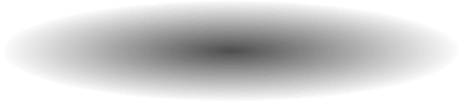 РЕЗИДЕНТЫ ТОР
ООО 
ТК «Саянский»
ООО «СОВА»
ООО «Ирпласт»
ООО «ПК МДФ»
резидент 
с 09.10.2018 г.
резидент 
с 22.10.2018 г.
резидент 
с 22.03.2019 г.
резидент 
с 12.03.2021 г.
Проект по производству крупногабаритных пластиковых емкостей

За 2018 – 2023 гг. привлечено 52 млн. руб. инвестиций и создано 43 рабочих места
Проект по созданию комплекса производств глубокой переработки древесины

За 2018 – 2023 гг. 
привлечено 213,9 млн. руб. инвестиций и создано 130 рабочих мест
Проект по организации предприятия по круглогодичному выращиванию овощей и зеленных в защищенном грунте

За 2019 – 2023 гг. 
привлечено 77 млн. руб. инвестиций и создано 12 рабочих мест.
Проект по строительству гостиницы, оказывающей услуги временного проживания, кафе, автостоянки

За 2021 – 2023 гг. 
привлечено 19,5 млн. руб. инвестиций и создано 10 рабочих мест
МЕРЫ ГОСУДАРСТВЕННОЙ ПОДДЕРЖКИ.
АО «Российский Банк поддержки 
малого и среднего предпринимательства»
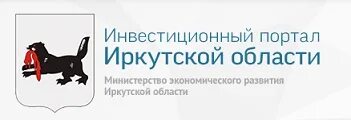 Инвестиционный портал Иркутской области
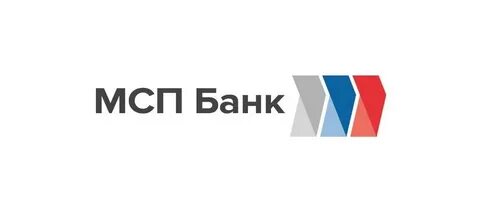 https://invest.irkobl.ru/invest-infrastructure/map/
https://www.mspbank.ru
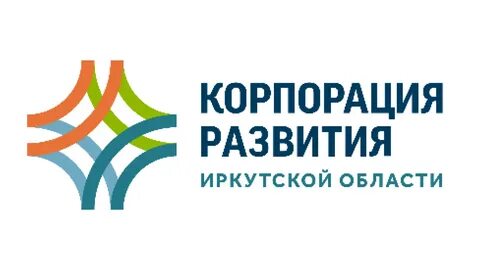 АО «Корпорация развития Иркутской области»
АО «Корпорация «МСП»
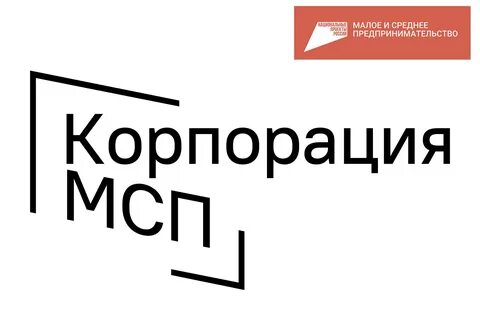 http://aokrio.ru
https://corpmsp.ru
МК «Фонд микрокредитования Иркутской области»
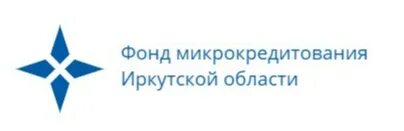 http://mfoirk.ru
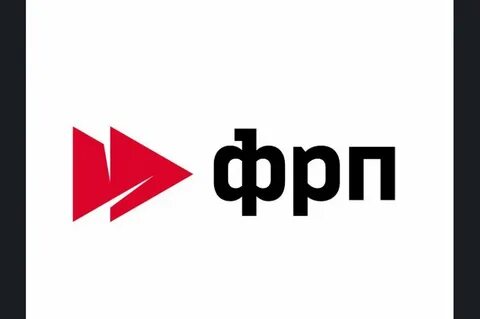 Фонда развития промышленности
http://frprf.ru
Фонд развития промышленности Иркутской области
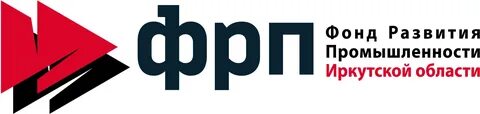 http://www.frpirk.ru/
Корпорация развития "ВЭБ.РФ"
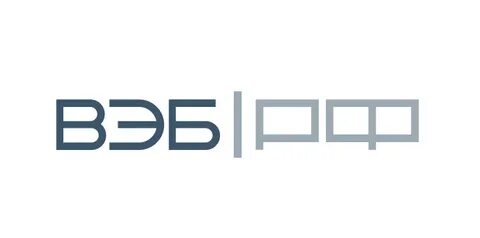 Фонд поддержки и развития предпринимательства Иркутской области 
Центр «Мой бизнес»
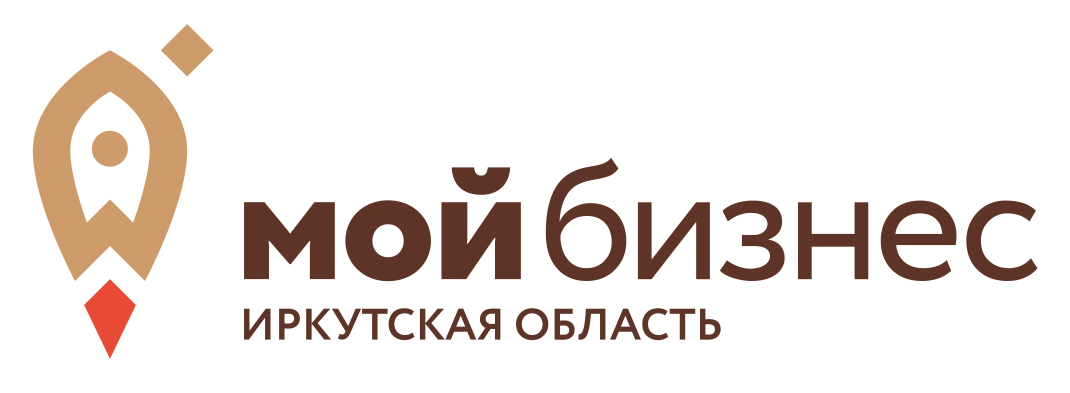 https://вэб.рф/podderzhka-monogorodov/
mb38.ru
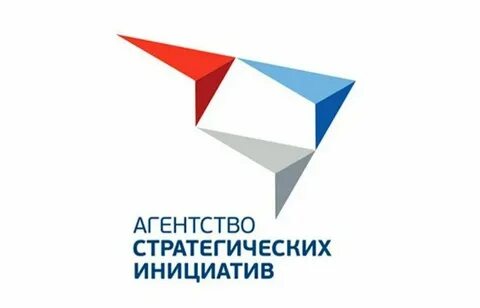 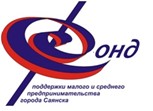 НМК «Саянский Фонд Поддержки Предпринимательства»
Агентство стратегических инициатив
https://asi.ru/
https://www.admsayansk.ru/page/4170
РЕАЛИЗУЕМЫЕ ИНВЕСТПРОЕКТЫ.
Реконструкция и модернизация действующего производства
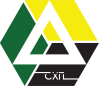 4 050 млн. руб.
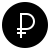 Предприятие по круглогодичному выращиваю овощей и зеленных в защищенном грунте
10 000 млн. руб.
247 человек
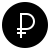 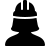 Реконструкция и модернизация действующего производства
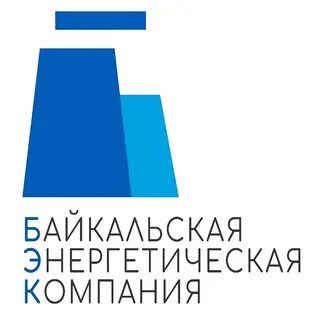 1 044 млн. руб.
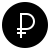 Строительство гостиницы, оказывающей услуги временного проживания, кафе, автостоянки
44 млн. руб.
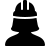 14 человек
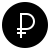 Реконструкция и модернизация действующего производства
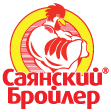 3 750 млн. руб.
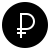 ПЛАНИРУЕМЫЕ К РЕАЛИЗАЦИИ 
КРУПНЫЕ  ИНВЕСТПРОЕКТЫ.
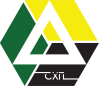 АО 
«САЯНСКХИМПЛАСТ»
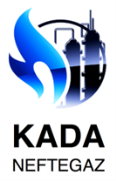 ООО 
«Када-НефтеГаз»
Комплекс
Получения
этилена 
Э200
Увеличение 
мощностей 
до 350 тыс. тн.
Строительство 
завода по 
сжижению 
природного 
газа
Строительство 
завода по 
производству 
метанола
18 500 млн. руб.
50 310 млн. руб.
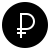 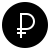 500 рабочих мест
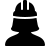 37 000 млн. руб.
10 000 млн. руб.
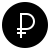 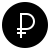 450 рабочих мест
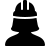 130 рабочих мест
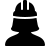 При условии строительства газопровода 
«Ковыкта – Саянск – Иркутск»
Планируется проведение геолого-разведочных  бурений
СОЦИАЛЬНО-ЭКОНОМИЧЕСКОЕ РАЗВИТИЕ ГОРОДА ДО 2030Г. 
млн.руб.
2027
2029
2030
2028
2025
2026
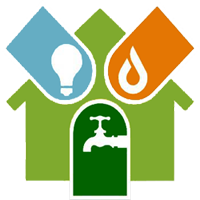 Строительство жилья
1 453
Строительство полигона твердых бытовых отходов
Городская инфраструктура
2 068
Строительство и капитальный ремонт водопроводных и канализационных сетей
814
Капитальный ремонт дорог
900
Строительство детской поликлиники
478
Стр-во "Комплекс лыжный"
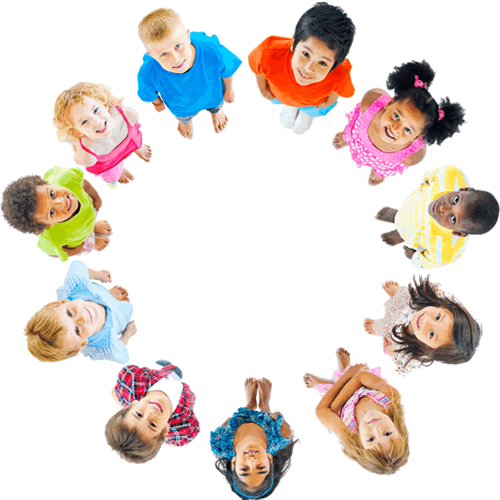 550
Стр-во корта с ис.льдом
840
Кап. ремонты уч.спорта
1 655
Капитальный ремонт учреждений образования
Социальная сфера
230
Кап. ремонт уч. культуры
2 283
Строительство центра молодежи
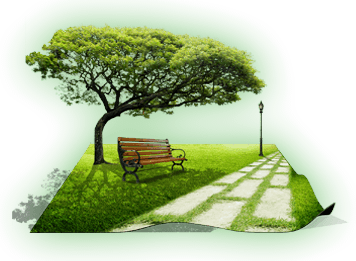 50
Благоустройство общественных мест
10
Устройство Сквера Учителя
1,2
Благоустройство Парка Патриот
Общественное 
пространство
133
Строительство «Забава-парк»
СВОБОДНЫЕ ИНВЕСТИЦИОННЫЕ ПЛОЩАДКИ.
1
Промышленный узел, база № 4 УПТК, № 7
Месторасположение: 
Иркутская область, г. Саянск, промышленный узел, база № 4 УПТК, № 7
Удаленность площадок:
- от федеральной автотрассы – 3 км.
- от жилых домов - не более 100 м.
- удалённость площадки от действующей ж/д сортировочной станции - 4,5 км.
Разрешенное использование: 
для размещения промышленных объектов
Форма собственности: 
государственная собственность не разграничена
Правовой статус: 
аренда
Наличие обременений: 
отсутствуют
Наличие подъездных путей: 
- автомобильная дорога: имеется
- железнодорожные пути: имеется
Характеристика территории площадки: 
имеется возможность расширения
Наличие зданий, строений, сооружений: отсутствуют
Характеристика инфраструктуры: 
Свободные мощности электроэнергии, тепловой энергии, водоснабжения, водоотведения не ограниченны
Кадастровый номер: 
38:28:010904:274
Площадь: 
2,7 га (27 638 м2)
Территориальная зона: 
Зоны промышленных объектов I, II, III класса опасности ПЗ-1
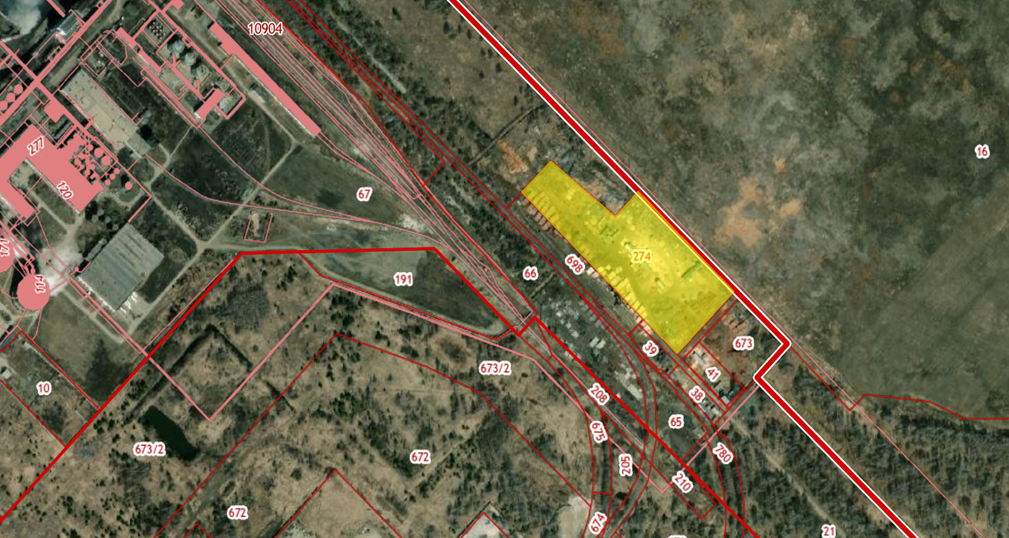 СВОБОДНЫЕ ИНВЕСТИЦИОННЫЕ ПЛОЩАДКИ.
2
Промышленный узел, база стройиндустрии
Месторасположение: 
Иркутская область, г. Саянск, промышленный узел, база стройиндустрии
Удаленность площадок:
- от федеральной автотрассы – 5,5 км.
- от центра города - 15 км.
- от ближайших производственных объектов - 1 км.
Форма собственности: 
государственная собственность не разграничена
Правовой статус: 
аренда
Наличие обременений: 
отсутствуют
Кадастровый номер:
 38:28:010903
Площадь:
 34,16 га (341 646 м2)
Территориальная зона:
Зоны промышленных объектов I, II, III класса опасности ПЗ-1
Разрешенное использование: 
производственное назначение
Наличие подъездных путей:
- автомобильная дорога: имеется
- железнодорожные пути: имеется
Характеристика территории площадки:
- ограждения: не имеется
- строения: имеются разрушенные
- возможность расширения: не имеется
Характеристика инфраструктуры: 
- загруженность по теплоэнергии – до 30% (мощность 818 Гкал/час)
- загруженность по водоснабжению на 48% (мощность 40 тыс.м3/сутки)
- загруженность по водоотведению на 28% (мощность 49,2 тыс. м3/сутки)
Очистные сооружения: 
имеется
Электрические сети: 
мощности по электроэнергии – до 40% (мощность 260 МВт)
Наличие зданий, строений, сооружений: 
отсутствуют
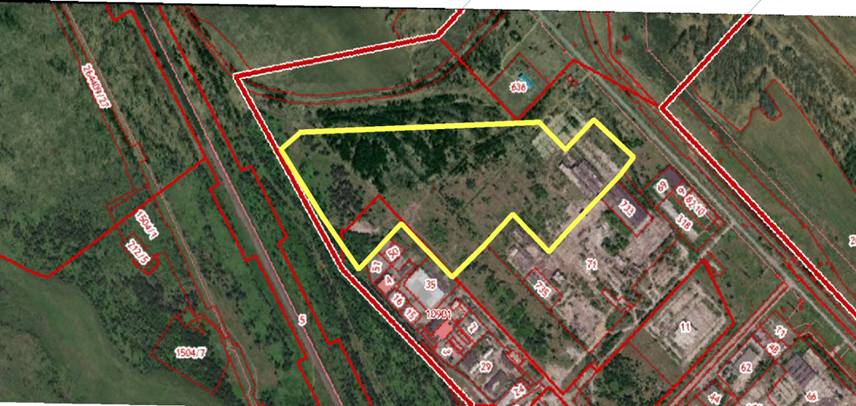 СВОБОДНЫЕ ИНВЕСТИЦИОННЫЕ ПЛОЩАДКИ.
3
Промышленный узел, база стройиндустрии
Удаленность площадок:
- от федеральной автотрассы – 3,4 км.
- от центра города - 18 км.
- от ближайших производственных объектов - 0,4 км.
Разрешенное использование: 
производственное назначение
Форма собственности: 
государственная собственность не разграничена
Правовой статус: 
аренда
Наличие обременений: 
отсутствуют
Наличие подъездных путей: 
- автомобильная дорога: имеется
- железнодорожные пути: имеется
Характеристика территории площадки: 
- ограждения: не имеется
- строения: не имеется
- возможность расширения: не имеется
Наличие зданий, строений, сооружений: отсутствуют
Характеристика инфраструктуры: 
инженерные сети имеются
Месторасположение: 
Иркутская область, г. Саянск, промышленный узел, база стройиндустрии
Кадастровый номер: 
38:28:010903
Площадь: 
10,84 га (108 446 м2)
Территориальная зона: 
Зоны производственных и коммунально-складских объектов III, IV класса опасности ПЗ-2
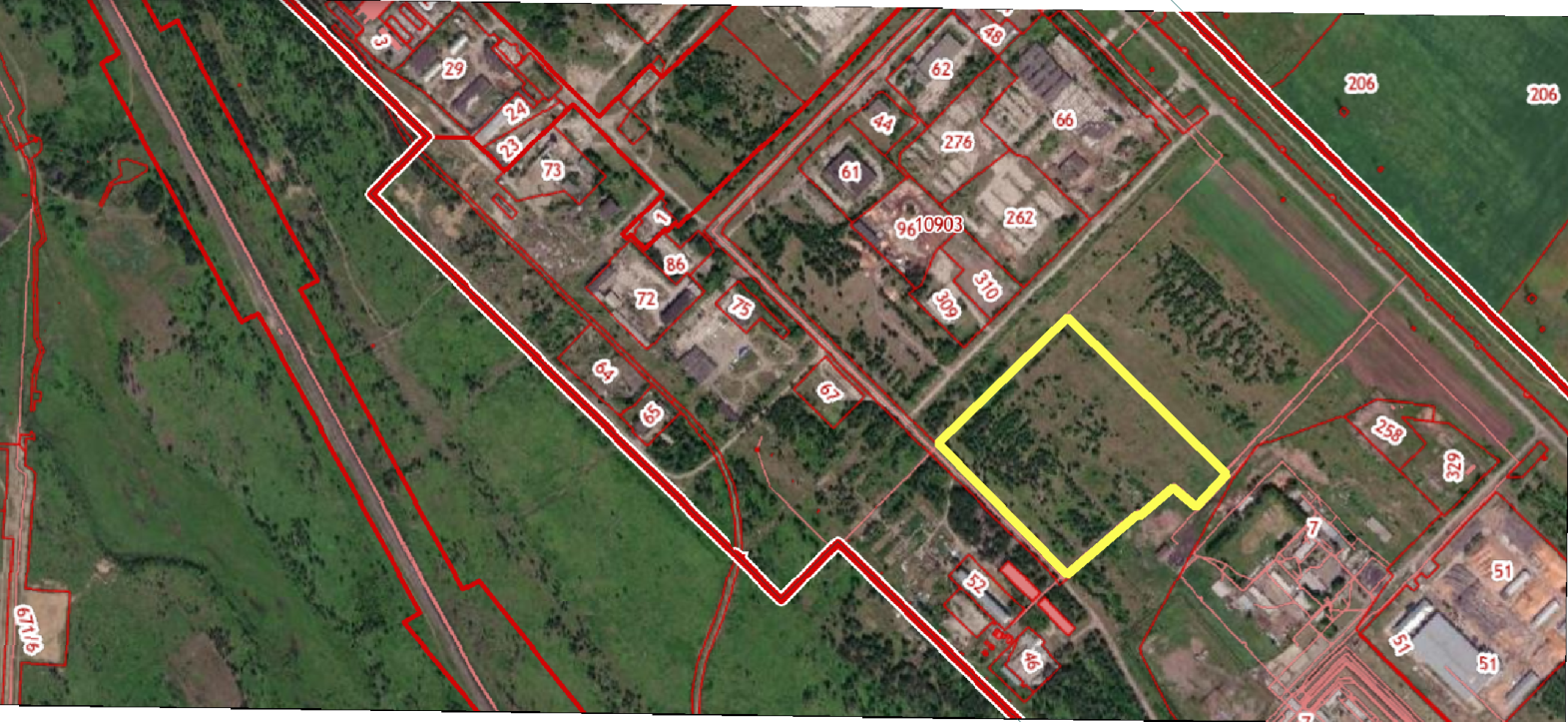 СВОБОДНЫЕ ИНВЕСТИЦИОННЫЕ ПЛОЩАДКИ.
4
Территория незавершенного строительством объекта
Месторасположение: 
Иркутская обл., г. Саянск, Промышленно-коммунальная зона, № 6
Удаленность площадок:
- от федеральной автотрассы – 11 км.
- от центра города - 2,5 км.
- от ближайших производственных объектов - 0,1 км.
Правовой статус: аренда
Наличие обременений: отсутствуют
Наличие подъездных путей: автомобильная дорога: имеется
Характеристика территории площадки:
- ограждения: не имеется
- строения: имеются разрушенные
- возможность расширения: имеется
Наличие зданий, строений, сооружений: 
Склад (S 55 440 кв.м.)
Проходная – (S 29,8 кв.м.)
Плодоовощная база (S 24749 кв.м)
Фумигационная камера - (S 371,42 кв.м.)
Склад аммиака (S 72 кв.м.) 
Характеристика инфраструктуры: 
- загруженность по теплоэнергии – до 30% (мощность 818 Гкал/час)
- загруженность по водоснабжению на 48% (мощность  40 тыс.м3/сутки) 
- загруженность по водоотведению на 28% (мощность 49,2 тыс. м3/сутки)
Очистные сооружения: имеются
Электрические сети:  
мощности по электроэнергии – до 40% (мощность 260 МВт)
Кадастровый номер: 
38:28:010301
Площадь: 
74,99 га (749 940 м2)
Территориальная зона: 
Зоны производственных и коммунально-складских объектов III, IV класса опасности ПЗ-2
Разрешенное использование: 
для размещения производственных зданий
Форма собственности: 
муниципальная
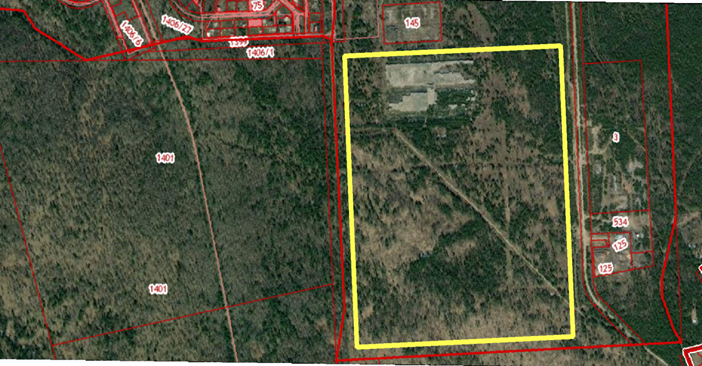 КОНТАКТЫ.
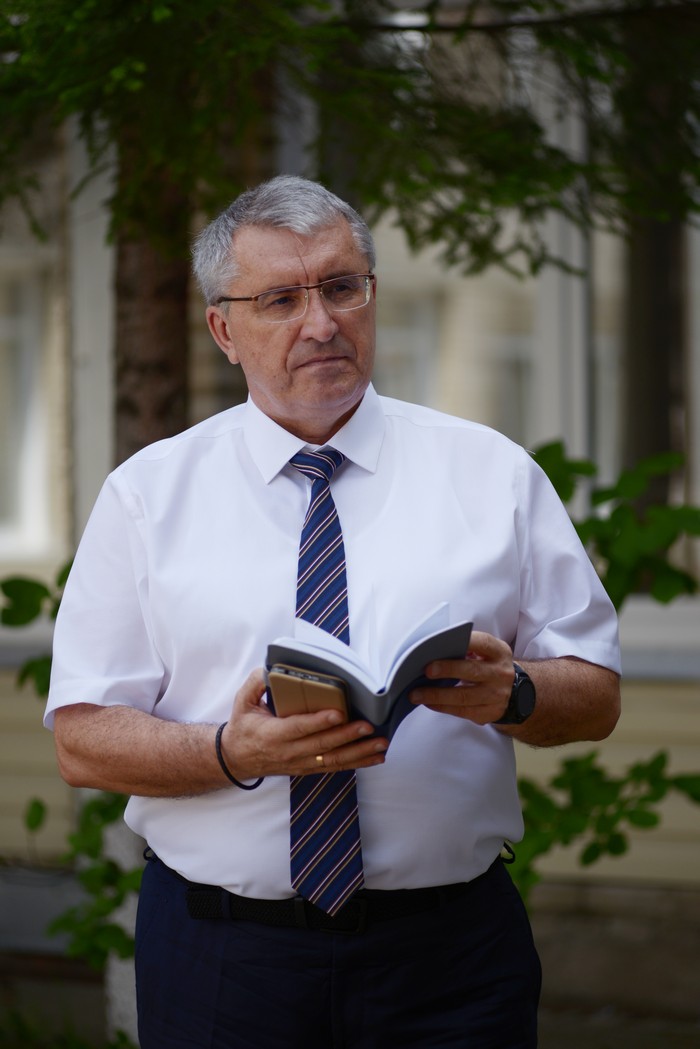 Мэр городского округа 
муниципального образования 
«город Саянск»
 
Ермаков Александр Владимирович
Инвестиционный уполномоченный

Зайцева Евгения Николаевна
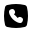 (8-39553) 5-71-21
economsayansk@mail.ru
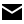 Администрация городского округа 
муниципального образования «город Саянск»
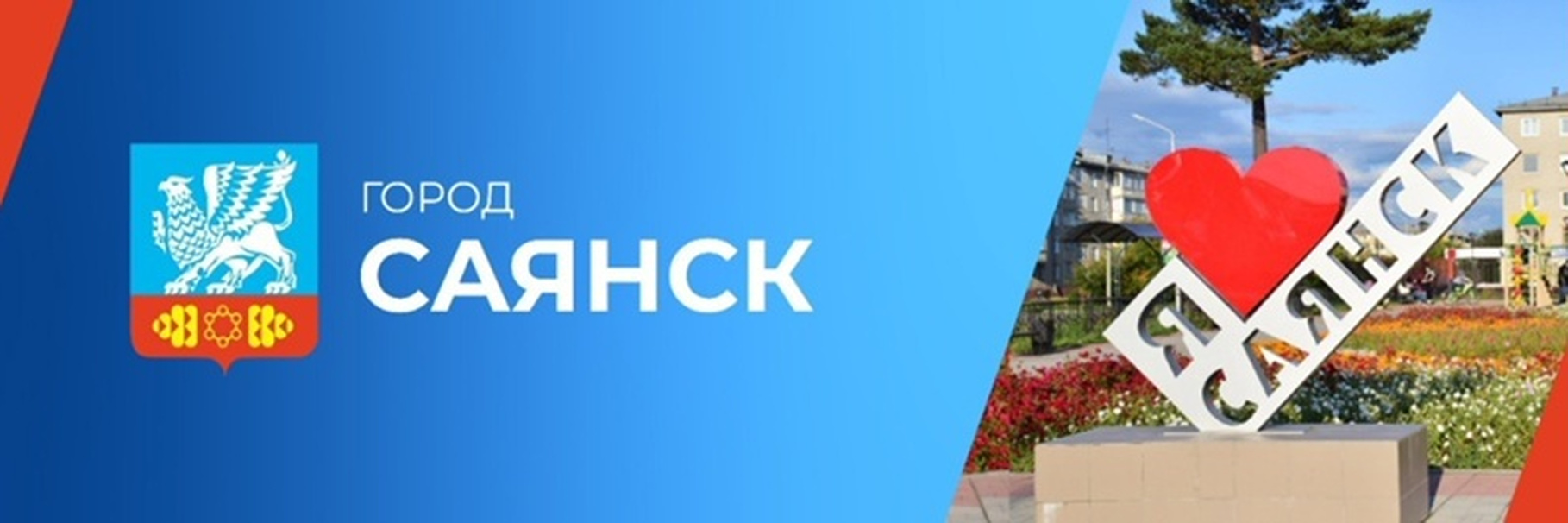 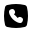 (8-39553) 5-71-21
admsayansk@irmail.ru
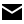 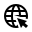 admsayansk.ru
г. Саянск, м-н Олимпийский, 30
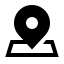